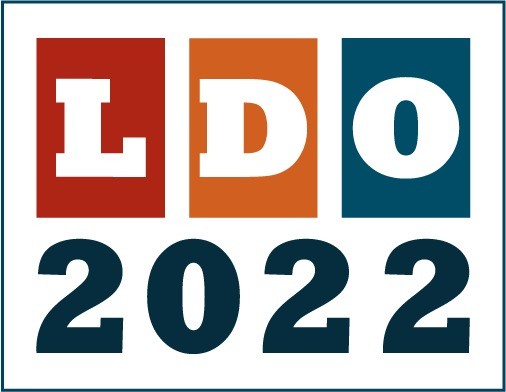 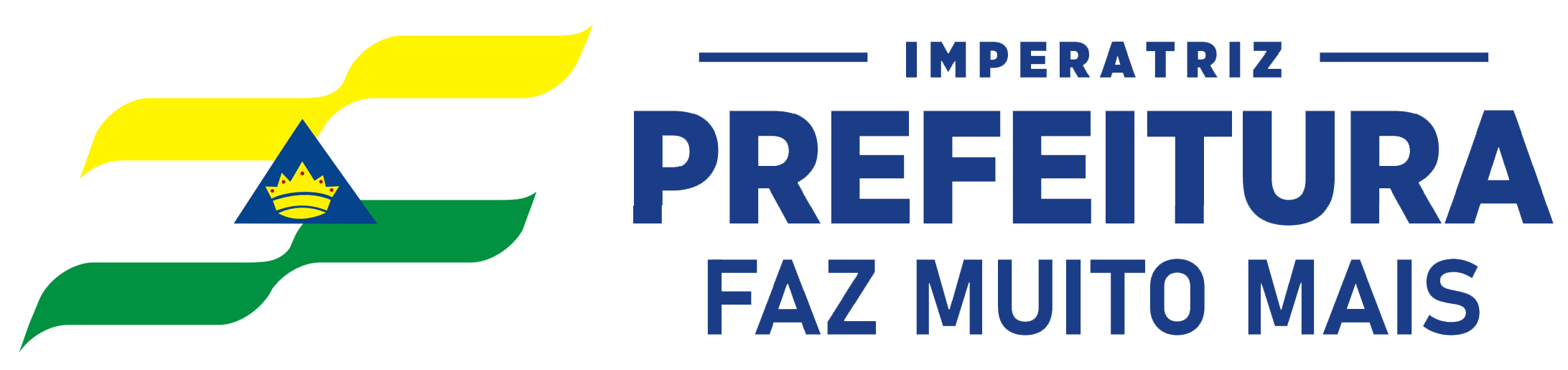 TRANSPARÊNCIA
Art. 48 da Lei de Responsabilidade Fiscal
São instrumentos de transparência da gestão fiscal, aos quais será dada ampla divulgação, inclusive em meios eletrônicos de acesso público: os planos, orçamento e leis de diretrizes orçamentárias; as prestações de contas e o respectivo parecer prévio; o relatório resumido da execução orçamentária e o relatório de gestão fiscal; e as versões simplificadas desses documentos.
     Parágrafo Único: A transparência será assegurada também mediante:
	I – Incentivo à participação popular e realização de audiências públicas, durante os processos de elaboração e discussão dos planos, Lei de Diretrizes Orçamentárias e orçamentos.
LEI DE DIRETRIZES ORÇAMENTÁRIAS
Lei de Diretrizes Orçamentárias – LDO
-A Lei objetiva orientar a elaboração da proposta orçamentária de cada exercício financeiro e deve seguir os preceitos legais da Constituição Federal, da Lei de Responsabilidade Fiscal (LRF) e da Lei Orgânica Municipal.
-Prevista no Art. 165, inciso II da CF, a LDO é um elo entre o Plano Plurianual – PPA e a Lei Orçamentaria Anual – LOA. 
-Principal função da LDO – selecionar, dentre as ações previstas no PPA, aquelas que terão prioridade na execução do orçamento do ano seguinte.
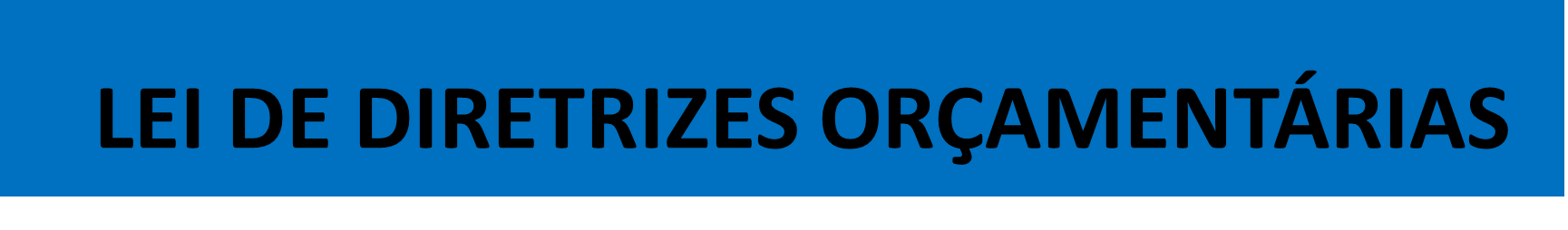 Por seu um instrumento de garantia do equilíbrio fiscal, a Lei de Responsabilidade Fiscal – LRF, estabelece que os gastos promovidos durante o exercício, sejam compatíveis com a LDO e, para tanto, deve o Ordenador de Despesas declarar essa compatibilidade com a Lei de Diretrizes Orçamentárias, assim como com o Plano Plurianual.
	O § 1º, inc. II, do art. 16 da LRF esclarece que se considera compatível com o Plano Plurianual e a Lei de Diretrizes Orçamentárias, a despesa que se conforme com as diretrizes, objetivos, prioridades e metas previstas nesses instrumentos e não infrinja qualquer de suas disposições.
BASE LEGAL
Constituição Federal;
Lei Federal 4.320/64;
Lei Complementar 101/2000 (Lei de Responsabilidade Fiscal);
Lei Orgânica do Município;
Instruções Normativas do Tribunal de Contas do Estado e da Secretaria do Tesouro Nacional.
RECEITAS E DESPESAS
Receita Total: R$ 968.730.000,00
Receitas Primárias: R$ 968.280.000,00

Despesas Total: R$ 968.730.000,00
Despesas Primárias: R$ 965.330.000,00
→ Resultado Primário: R$ 2.950.000,00
→ Resultado Nominal: R$ (-1.000.000,00)
     Dívida Consolidada: R$ 140.000.000,00
LEI DE DIRETRIZES ORÇAMENTÁRIAS
A Lei de Diretrizes Orçamentárias dispõe sobre:

Metas Fiscais;
Riscos Fiscais;
Reserva de Contingência;
Equilíbrio de Contas Públicas;
Programação Financeira, Cronograma Mensal de Desembolso, Metas Bimestrais de Arrecadação e Limitação de Empenho;
Despesas com Pessoal;
Novos Projetos;
Estudo de Impacto Orçamentário e Financeiro;
Controle de Custos;
Transferência de Recursos a Pessoas Físicas e a Pessoas Jurídicas de Direito Público e Privado;
Alterações na Legislação Tributária e da Renúncia de Receitas.
LEI DE DIRETRIZES ORÇAMENTÁRIAS LDO 2022
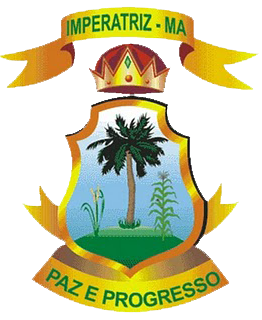